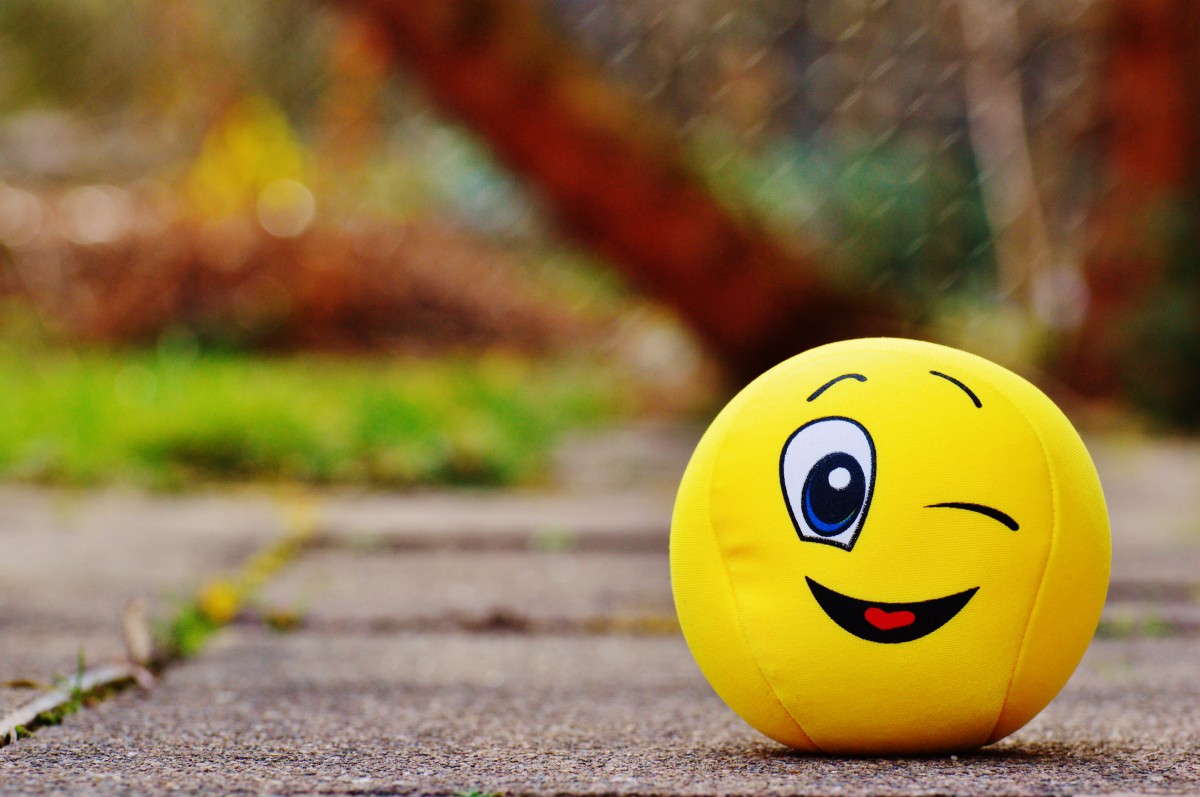 Pozdravljeni, drugošolci.
Pripravljeni na nove izzive? Seveda.
POSLUŠAJTE BESEDILO VISITING A SICK FRIEND. MARY JE ZBOLELA IN IMA POVIŠANO TEMPERATURO. SARAH JO OBIŠČE IN JI PRINESE PIŠKOTE IN JABOLKA.
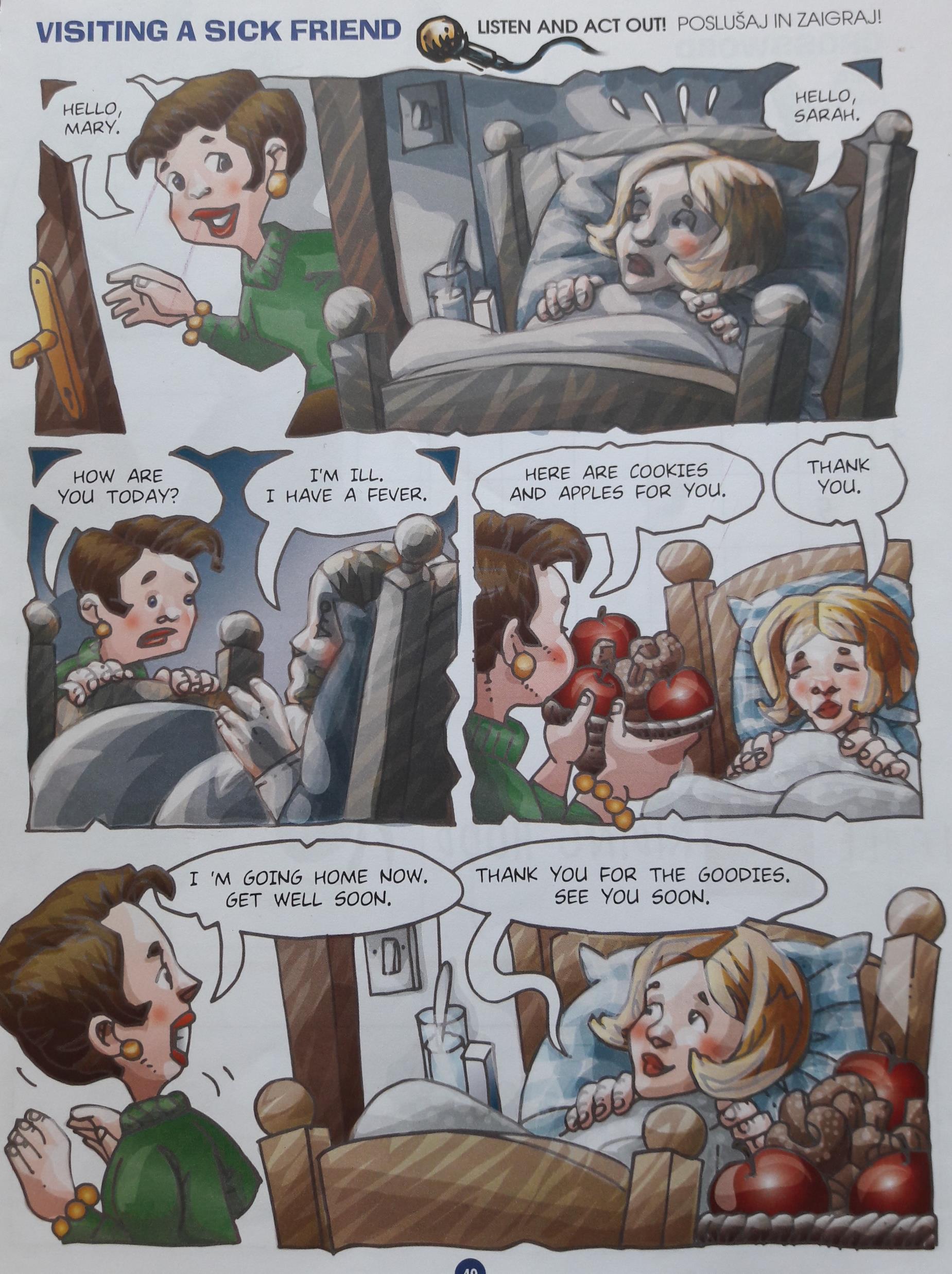 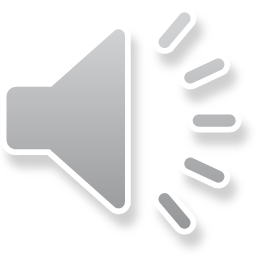 BESEDILO JE V UČBENIKU NA STRANI 49. ŠE VEČKRAT GA POSLUŠAJTE IN PONAVLJAJTE, DOKLER GA NE ZNATE PREBRATI SAMI.

˝I HAVE A FEVER˝ ZAMENJAJTE ŠE Z DRUGIMI BOLEZENSKIMI TEŽAVAMI, KI JIH IMATE ZAPISANE V UČBENIKU NA STRANI 45.
SEDAJ PA REŠITE ŠE KRIŽANKO V UČBENIKU NA STRANI 50. 
POSKUŠAJTE JO REŠITI SAMI. MALCE POBRSKAJTE PO UČBENIKU.
NA NASLEDNJI STRANI IMATE REŠITVE. PREVERITE.
ZA TA TEDEN SMO KONČALI.
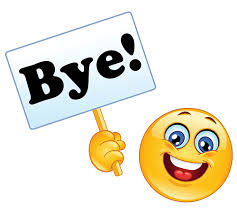 CROSSWORD (REŠITVE)
FLY
BASKET
WOLF
GRANDMA
APPLE
SPIDER
DOCTOR
RED